Презентация по теме:«Координатная плоскость».Алгебра 7 класс.
2013г.
D
В
С
А
О
-5   -4    -3   -2    -1     0    1     2     3     4     5     6
Как называется прямая, изображенная на рисунке?
Назовите координаты точек 
            А,  В,  C,  D,  О.
А(4), В(-4), С(5,5), D(-1,5), О(0)
Оx – ось абсцисс
Оy -  ось ординат
Точка 0 – начало отсчета
3 – абсцисса точки М
4 - ордината точки М
          М(3;4)
Y
4
М
3
I
II
2
1
0
х
-4
-1
-3
-2
1
2
3
4
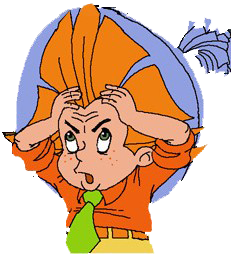 -1
III
IV
-2
-3
-4
Плоскость, с указанной на ней системой координат, называют координатной.
Назовите координаты точек 
А, В, С, D, Е, F
A (3;1)
 B (2;-2)
 C (-2;4)
 D (-4;-2)
 E (0;2)
 F(-4;0)
Y
С
4
3
Е
2
А
1
F
х
0
-4
-3
1
2
-2
-1
3
4
-1
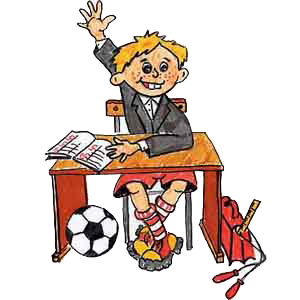 В
D
-2
-3
-4
Это нужно знать:
Если точка лежит на оси ординат, ее абсцисса равна нулю.
2. Если точка лежит на оси абсцисс, ее ордината  равна нулю.
Начертите в тетради координатные оси, взяв единичный отрезок 1 см.
Постройте точки:
 А (4;1), В (-1;4), С (3;-2),
 D (-3;-1); К (0;3), N (-2;1)
F (-2,5;-4,5), S (0,5;-2,5)
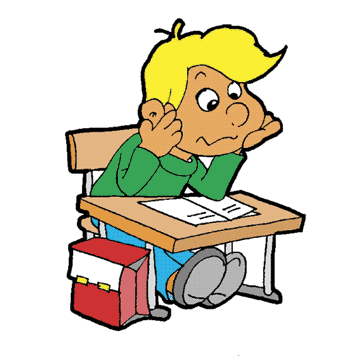 Проверим себя
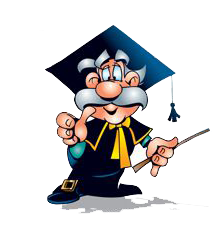 ?
Y
?
В
4
к
3
2
N
А
1
х
0
-4
-3
2
1
-2
3
4
-1
D
-1
С
-2
S
-3
-4
F
Определите уравнение прямой
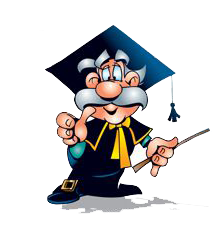 ?
Y
?
4
3
у=2
2
1
х
0
-4
-3
2
1
-2
3
4
-1
-1
-2
-3
-4
Определите уравнение прямой
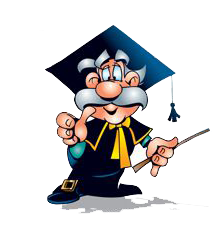 ?
Y
?
4
3
2
1
х
0
-4
-3
2
1
-2
3
4
-1
-1
-2
-3
у= -4
-4
Определите уравнение прямой
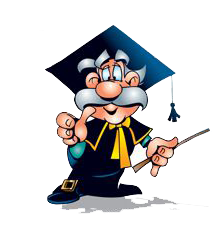 ?
Y
?
4
3
2
х=-2
1
х
0
-4
-3
2
1
-2
3
4
-1
-1
-2
-3
-4
Определите уравнение прямой
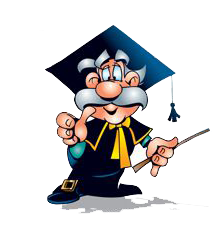 ?
Y
?
4
3
2
х= 4
1
х
0
-4
-3
2
1
-2
3
4
-1
-1
-2
-3
-4
Всем спасибо за работу!